autor prezentace, datum prezentace, univerzitní oddělení, fakulta, adresa
Poëzie is ook weer geluid
Een korte naoorlogse geschiedenis van poëzie op het podium
Albert Gielen
Poëzie is ook weer geluid
Van alle tijden
Romantiek
Voordrachtregels
Poëzie in Carré (1966)
Johnny the Selfkicker
Podiumdichters
Rappen
Osdorp Posse

Slam poetry
Spoken word
Simon Vestdijk
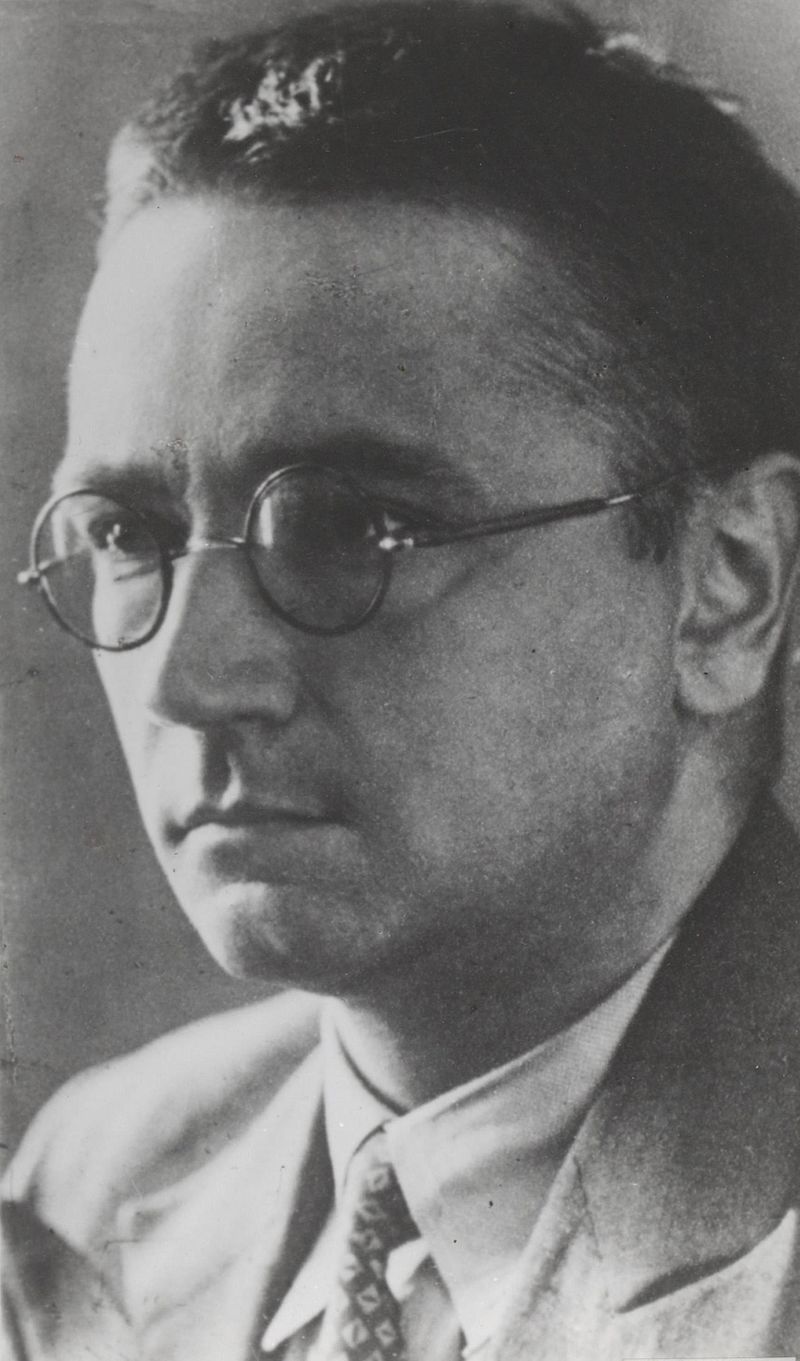 http://www.svestdijk.nl/audio/index.html
autor prezentace, datum prezentace, univerzitní oddělení, fakulta, adresa
Johnny van Doorn
https://www.youtube.com/watch?v=kvqACxkXoQw

https://www.youtube.com/watch?v=AGtj_cva-7c
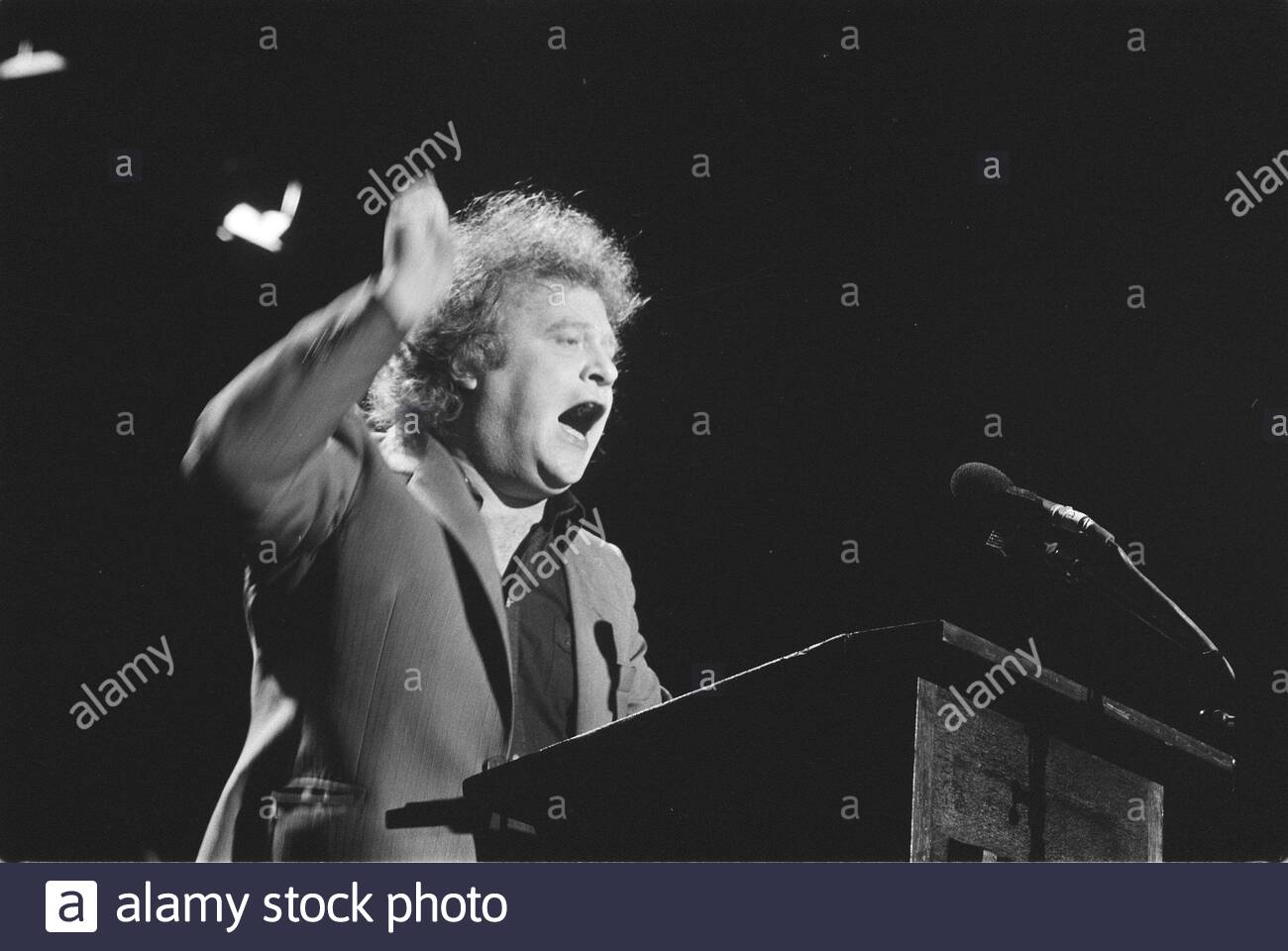 autor prezentace, datum prezentace, univerzitní oddělení, fakulta, adresa
Jules Deelder
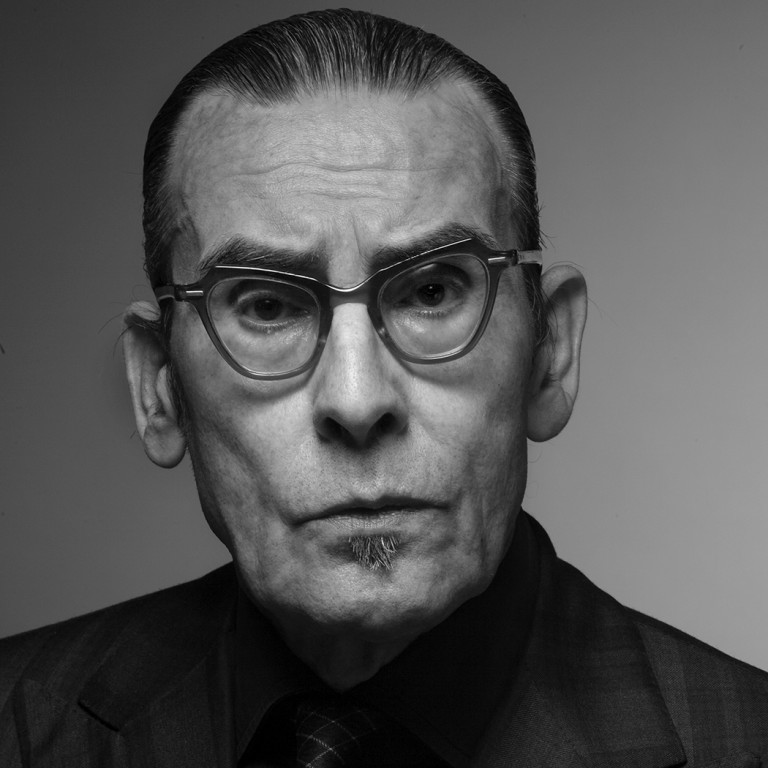 https://www.youtube.com/watch?v=vl59J4sale8
autor prezentace, datum prezentace, univerzitní oddělení, fakulta, adresa
Ilja Leonard Pfeijffer
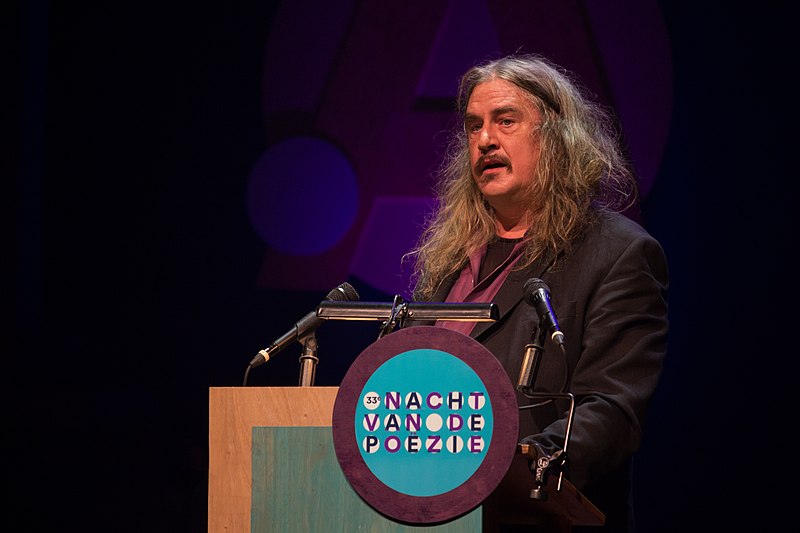 https://www.youtube.com/watch?v=YxjNlE32iS8
autor prezentace, datum prezentace, univerzitní oddělení, fakulta, adresa
Jaap Blonk
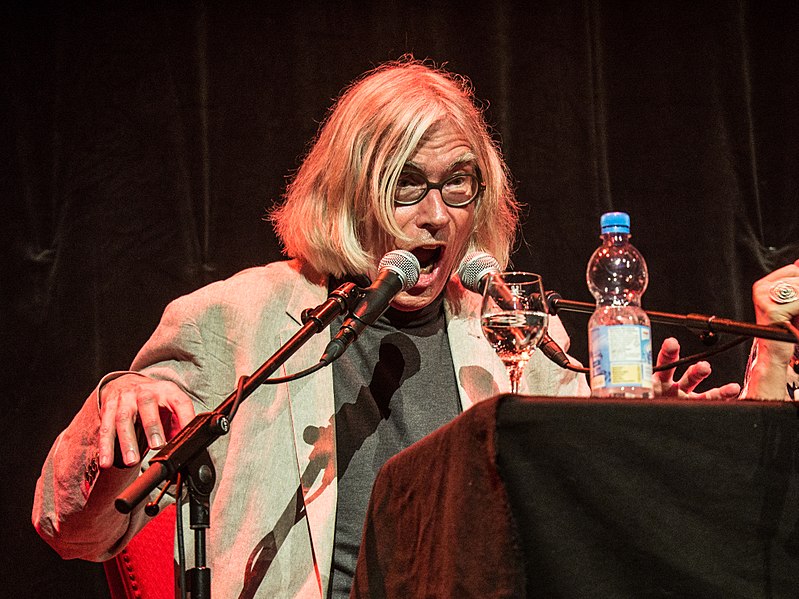 https://www.youtube.com/watch?v=hKJZcapEjHE
autor prezentace, datum prezentace, univerzitní oddělení, fakulta, adresa
Brainpower
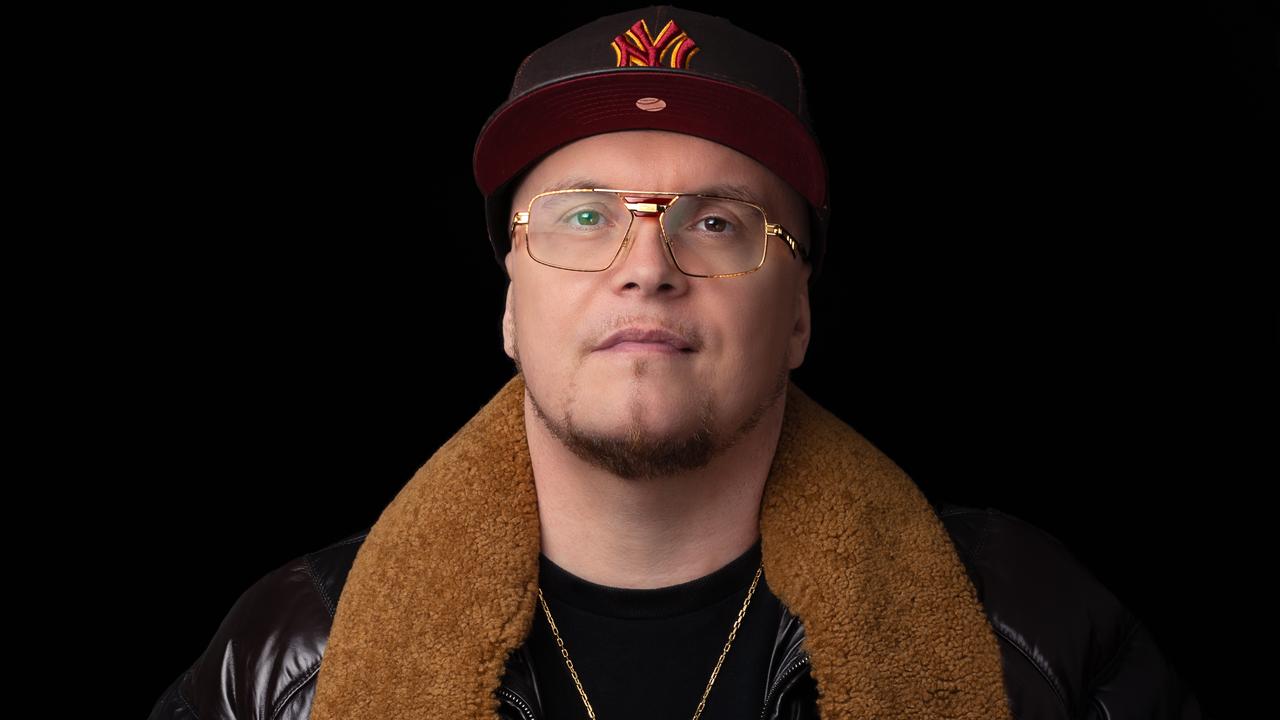 https://www.youtube.com/watch?v=IFeQhLza9O8
autor prezentace, datum prezentace, univerzitní oddělení, fakulta, adresa
Adriaan van Dis
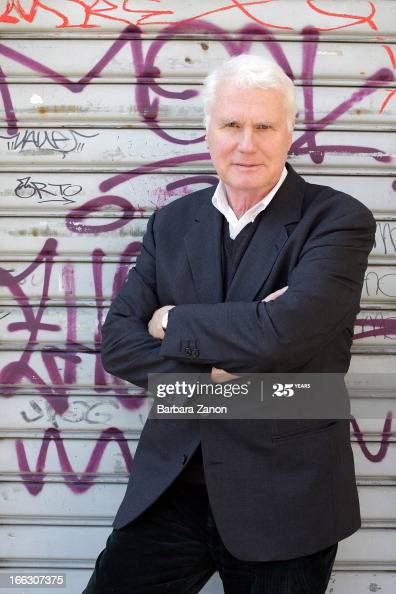 https://www.tzum.info/2019/09/filmpje-adriaan-van-dis-analyseert-ronnie-flex-ik-neem-aan-dat-dat-neuken-is/
autor prezentace, datum prezentace, univerzitní oddělení, fakulta, adresa
Babs Gons
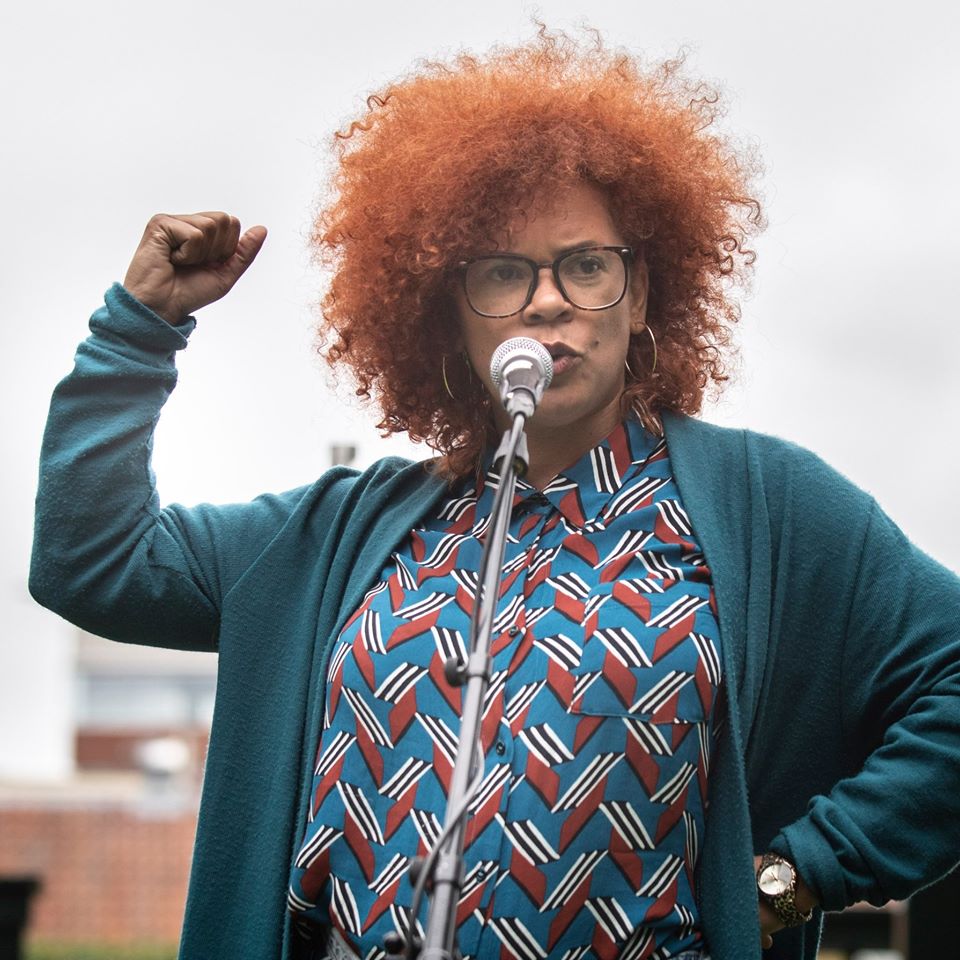 https://www.youtube.com/watch?v=S2vsCsH-VKc
autor prezentace, datum prezentace, univerzitní oddělení, fakulta, adresa
Bedankt voor de aandacht
autor prezentace, datum prezentace, univerzitní oddělení, fakulta, adresa